WIPO’s work and partnerships in the area of e-waste
Geneva, ITU
May 5, 2016
Alejandro Roca Campaña
Senior Director, Access to Information and Knowledge Division, 
Global Infrastructure Sector
The Strategic Goals of the World Intellectual Property Organization
Provision of Premier Global IP Services
Facilitating the Use of IP for Development
Coordination and Development of Global IP Infrastructure
World Reference Source for IP Information and Analysis
International Cooperation on Building Respect for IP
Addressing IP in Relation to Global Policy Issues
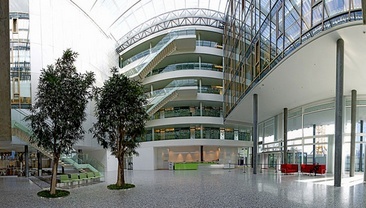 www.wipo.int
ICT Technologies and Innovation
Innovation and IP protection are directly linked to the development of new ICT technologies and Equipment

What is the role of technology, innovation and IP in the waste management of  the End-of-Life ICT Equipment?
WIPO Partnership with the Basel Convention Secretariat (SBC) on E-waste
2013: Patent Landscape Report (PLR) on E-Waste Recycling and Material Recovery Technologies
Report aimed to complement the SBC Guidelines on Material Recovery of End-of-Life Mobile Phones and Computing Equipment, addressing the IP and technology perspective of e-waste management, identifying innovation and patenting trends, emerging technologies and key players
www.wipo.int/patentscope/en/programs/patent_landscapes/reports/ewaste.html
Scope and content of the E-Waste Recycling PLR
Patent-based data on:
Technical solutions related to recycling technologies for end of life ICT Equipment
Innovation trends 
Profile analysis of the major key players 
Related market interest and potential

Support tool for interdisciplinary discussions and informed decisions on
sustainable life-cycle management of ICT Equipment
national potential for R&D, technology transfer, local manufacturing and trade collaborations
Cooperation with the Basel Convention and ITU
Dissemination of the report findings and awareness-raising on IP perspective in E-waste management discussions 

Side events during the Basel Convention COP11 and COP12 (2013 and 2014)
2 Webinars addressed to Ministries of Environment (2014)
Presentation during the 4th Green Standards Week Beijing (2014)
ITU-SBC-UNU workshop during ITU WSIS (2014)
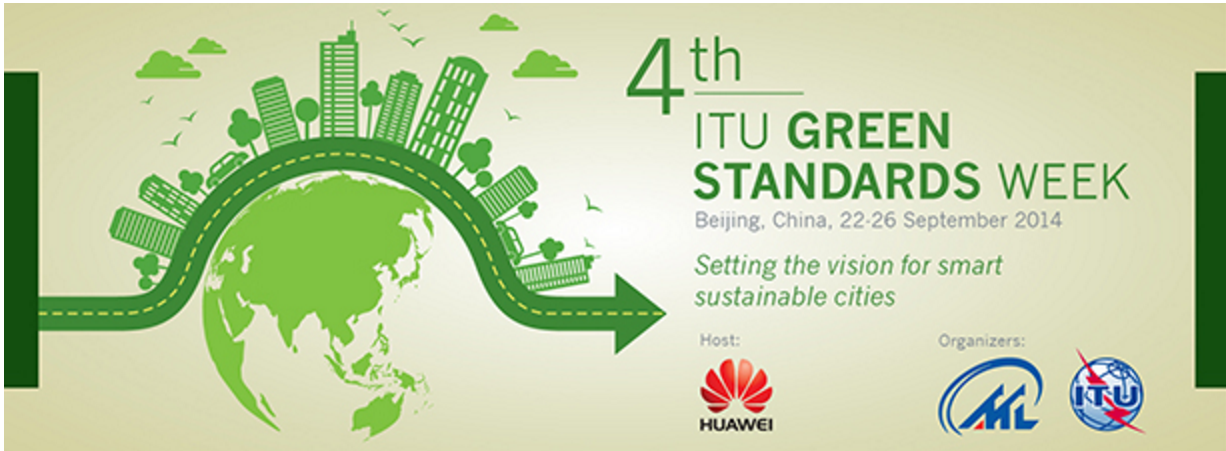 Partnership with UN Agencies on Sustainable E-waste Management in Latin America (2015/16)
Contribution to the joint publication with the findings of the PLR on E-waste technologies stemming from or protected in Latin America
Section on availability of patented technology in the field of e-waste recycling in Latin America and thoughts on technology transfer possibilities
Sustainable E-waste management with sustainable technologies: WIPO Green
Marketplace for green technologies
Possibility to search for technologies available for licensing in the dedicated database, upload a need for a specific technology/technical problem and/or add to the database a technology available for licensing
https://www3.wipo.int/wipogreen
UN Partners of WIPO Green
Thank you for your attention!
   Alejandro.Roca@wipo.int